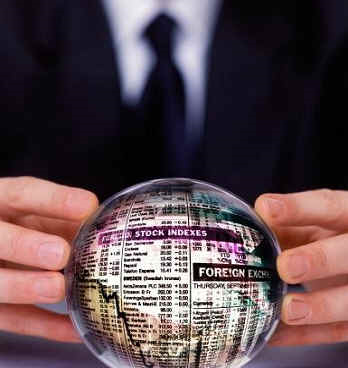 Como Administrar Proyectos de Negocios
Pastor Steve Hassell
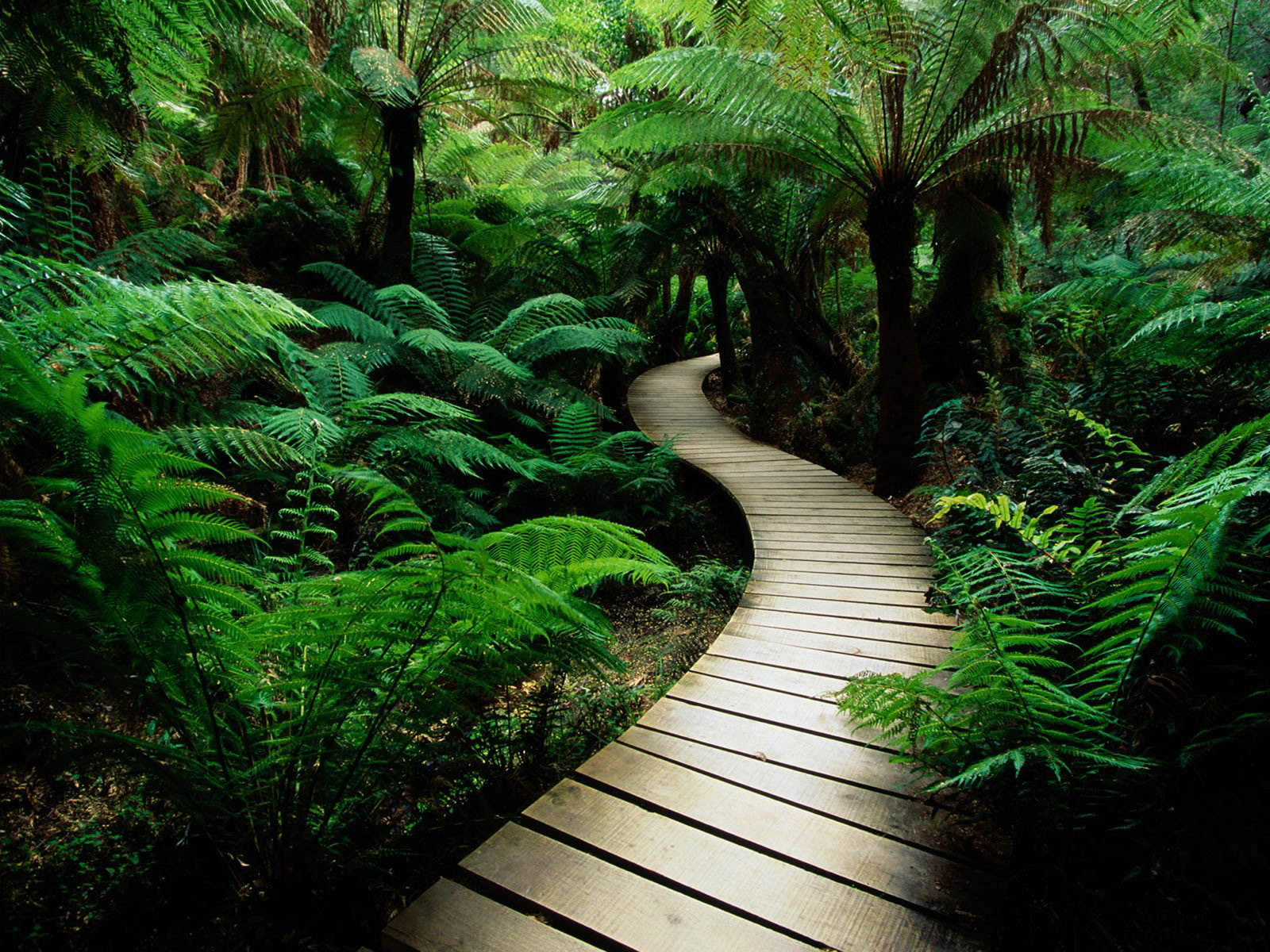 1. Defina el FINAL y el comienzo
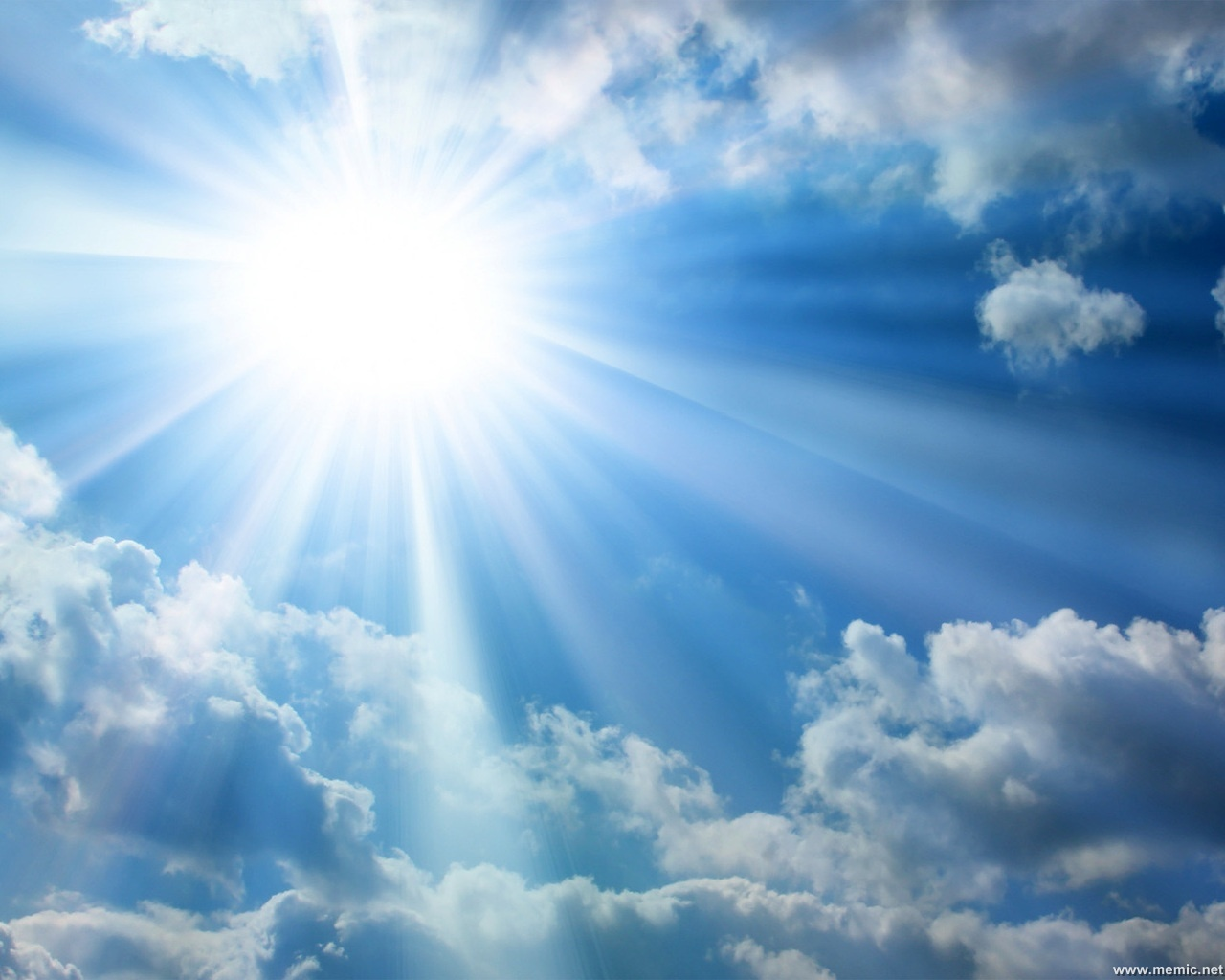 “Llegué, pues, a Jerusalén…y observé los muros de Jerusalén que estaban derribados, y sus puertas que estaban consumidas por el fuego…Les dije, pues: Vosotros veis el mal en que estamos, que Jerusalén está desierta, y sus puertas consumidas por el fuego; venid, y edifiquemos el muro de Jerusalén, y no estemos más en oprobio.”
Nehemías 2:11-17
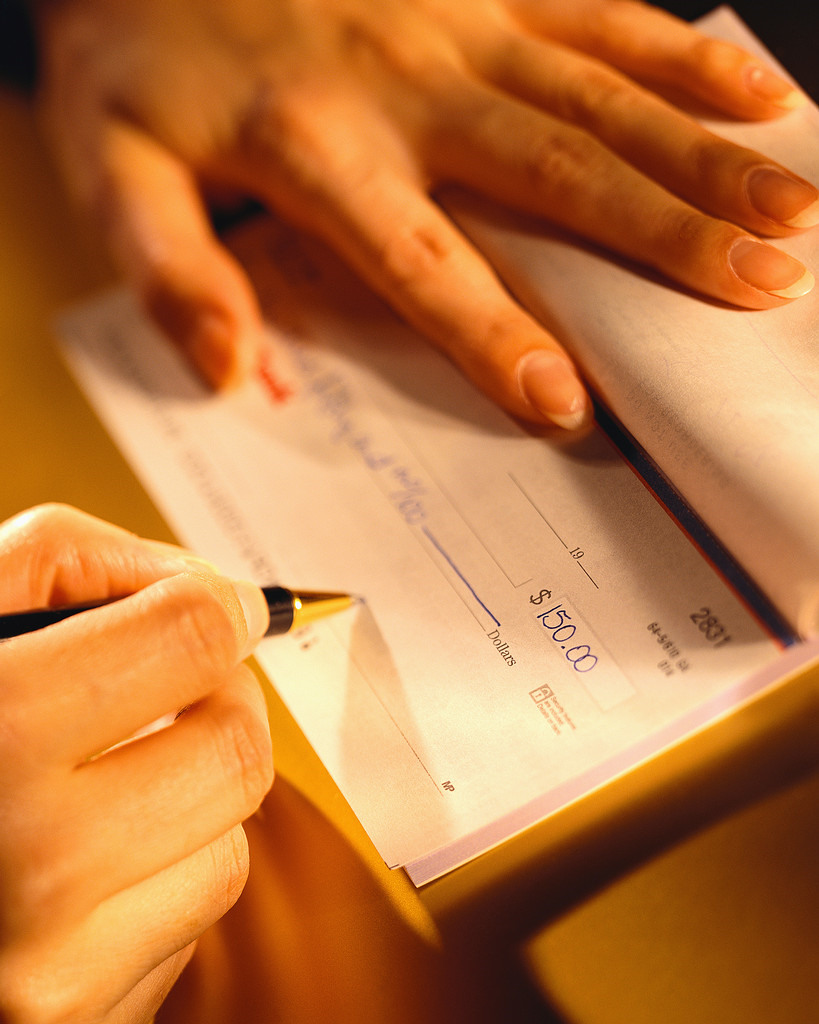 2. Establezca a quien va a RENDIR CUENTAS
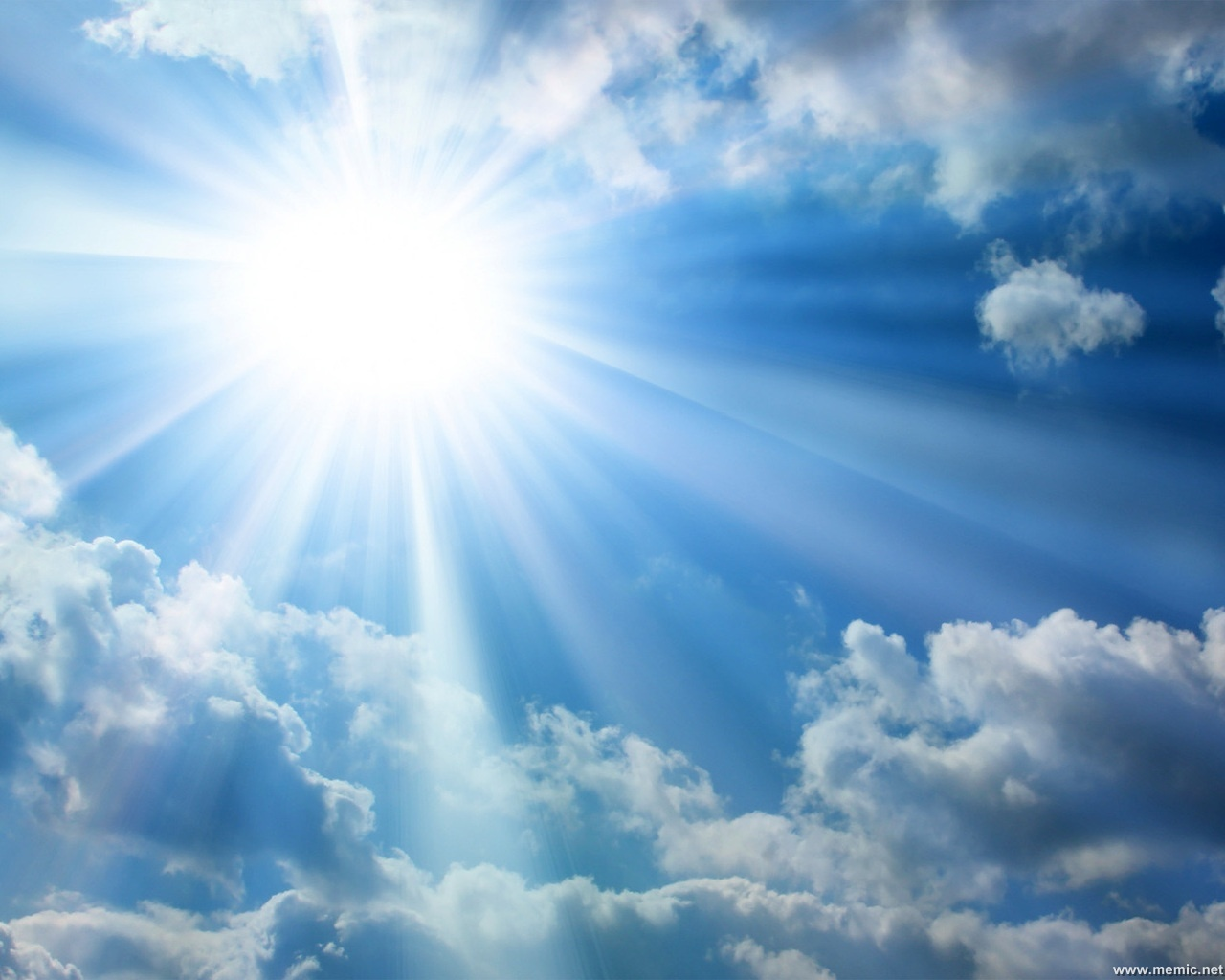 “… ‘Si le place al rey, que se me den cartas para los gobernadores al otro lado del río, para que me franqueen el paso hasta que llegue a Judá; y carta para Asa guarda del bosque del rey, para que me dé madera para enmaderar las puertas del palacio de la casa, y para el muro de la ciudad, y la casa en que yo estaré.’ Y me lo concedió el rey, según la benéfica mano de mi Dios sobre mí.”
Nehemías 2:7-8
3. Divida el proyecto en componentes PEQUEÑOS claves
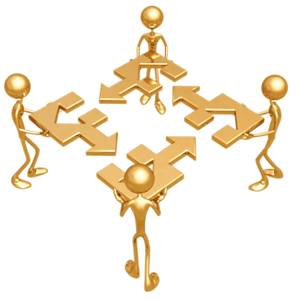 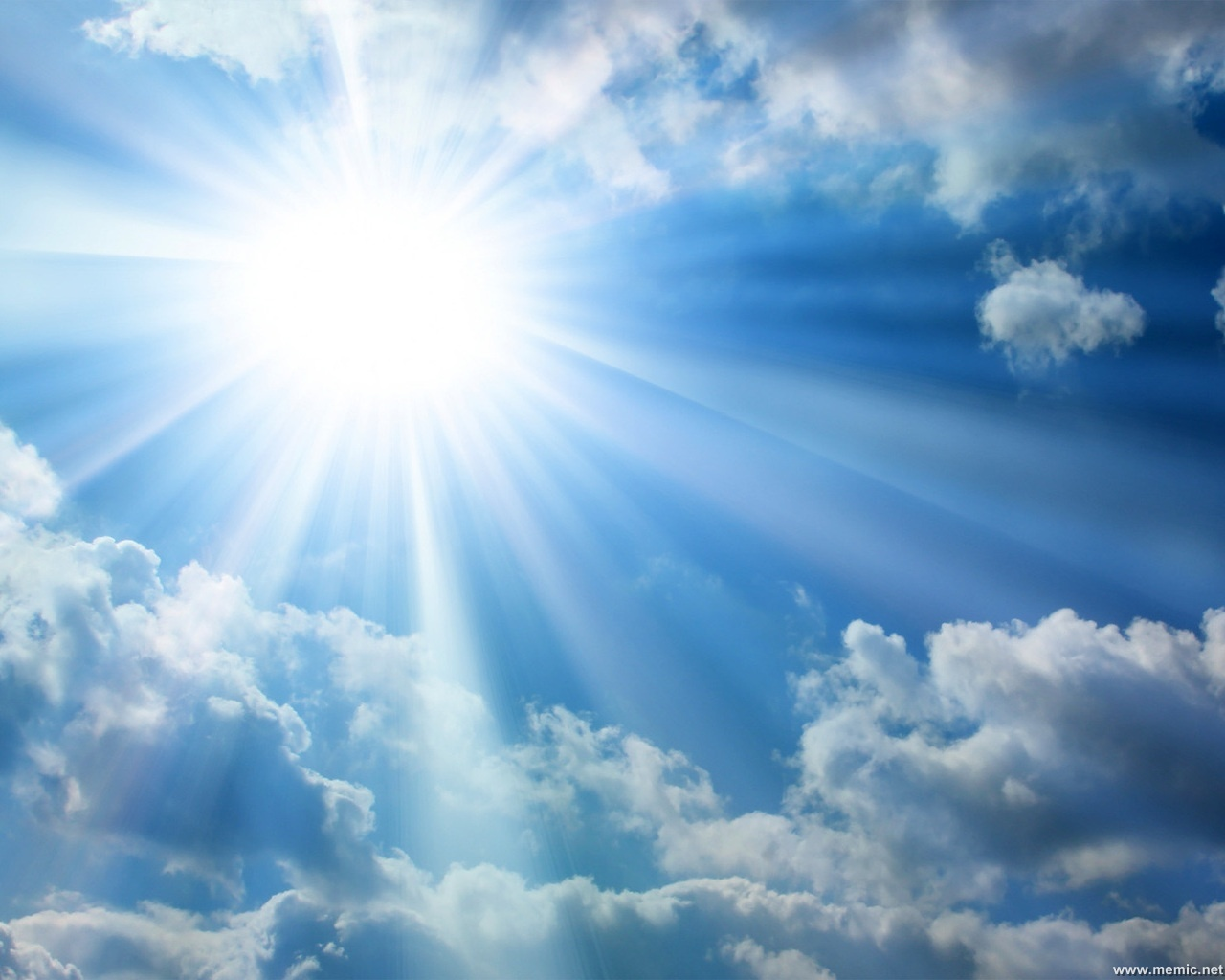 “Entonces se levantó el sumo sacerdote Eliasib con sus hermanos los sacerdotes, y edificaron la puerta de las Ovejas. Ellos arreglaron y levantaron sus puertas hasta la torre de Hamea, y edificaron hasta la torre de Hananeel. Junto a ella edificaron los varones de Jericó, y luego edificó Zacur hijo de Imri. Los hijos de Senaa edificaron la puerta del Pescado; ellos la enmaderaron, y levantaron sus puertas, con sus cerraduras y sus cerrojos. Junto a ellos restauró Meremot hijo de Urías, hijo de Cos, y al lado de ellos restauró Mesulam…”
Nehemías 3:4
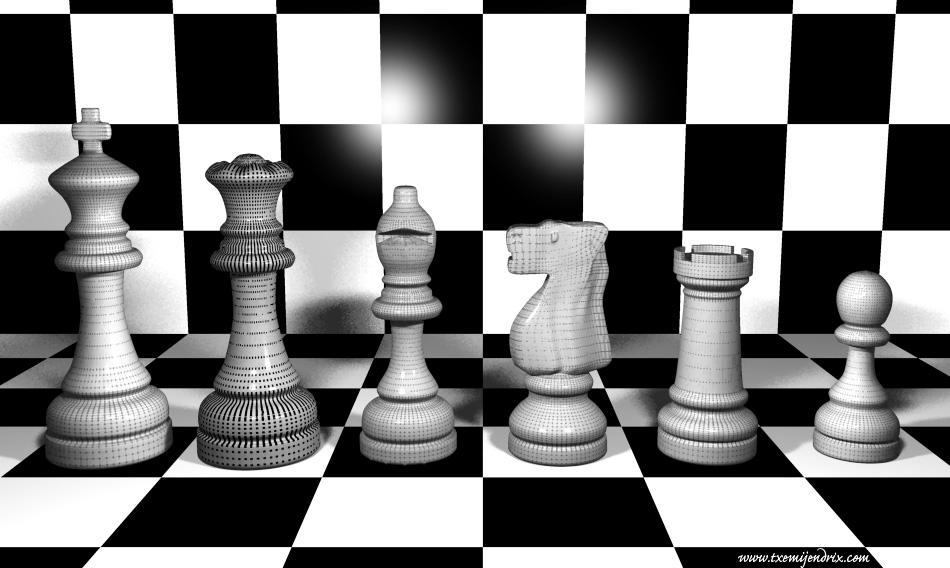 4. Establezca un orden de pasos en PRIORIDAD
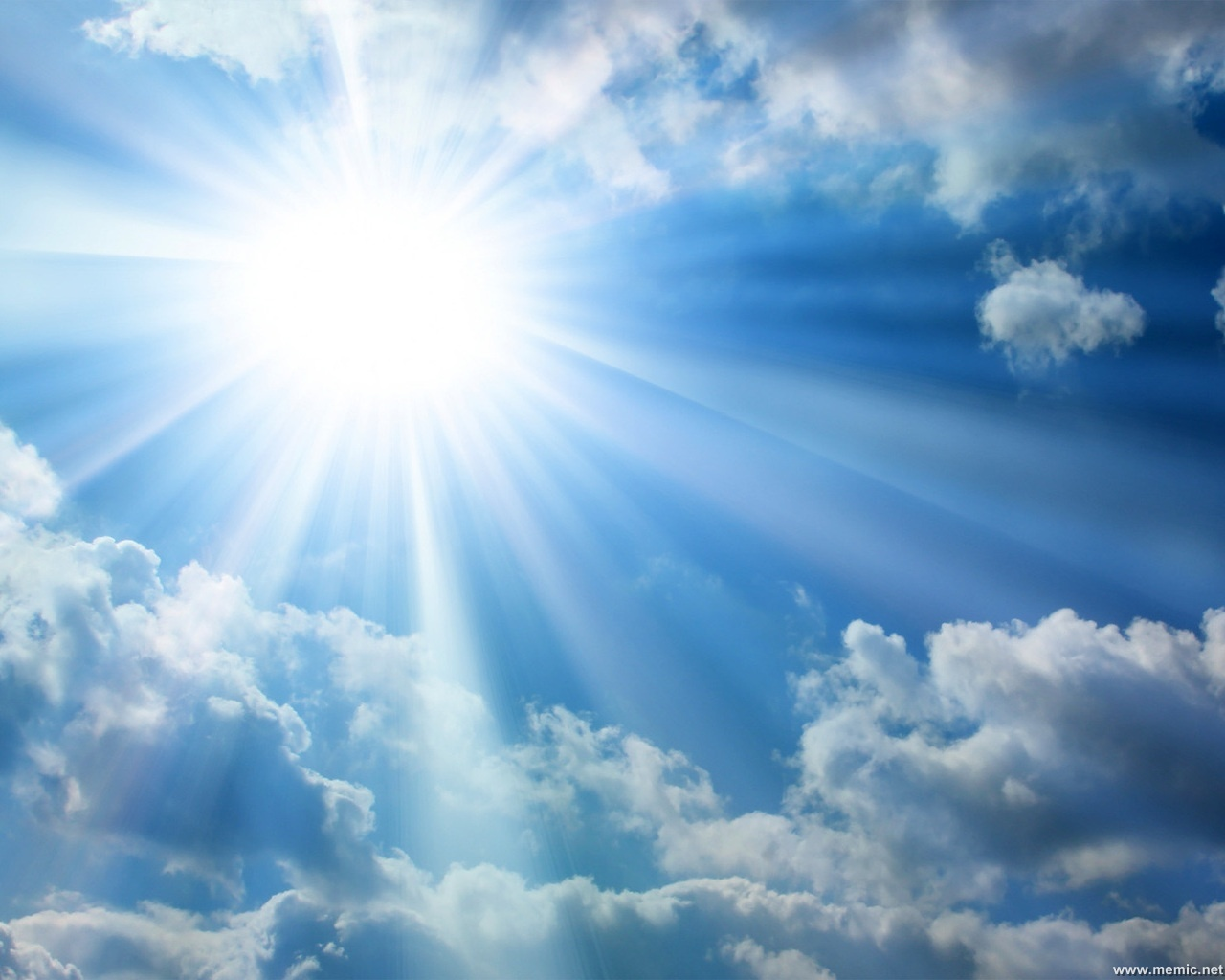 “Edificamos, pues, el muro, y toda la muralla fue terminada hasta la mitad de su altura, porque el pueblo tuvo ánimo para trabajar…Fue terminado, pues, el muro, el veinticinco del mes de Elul, en cincuenta y dos días.”
Nehemías 4:6 & 6:15
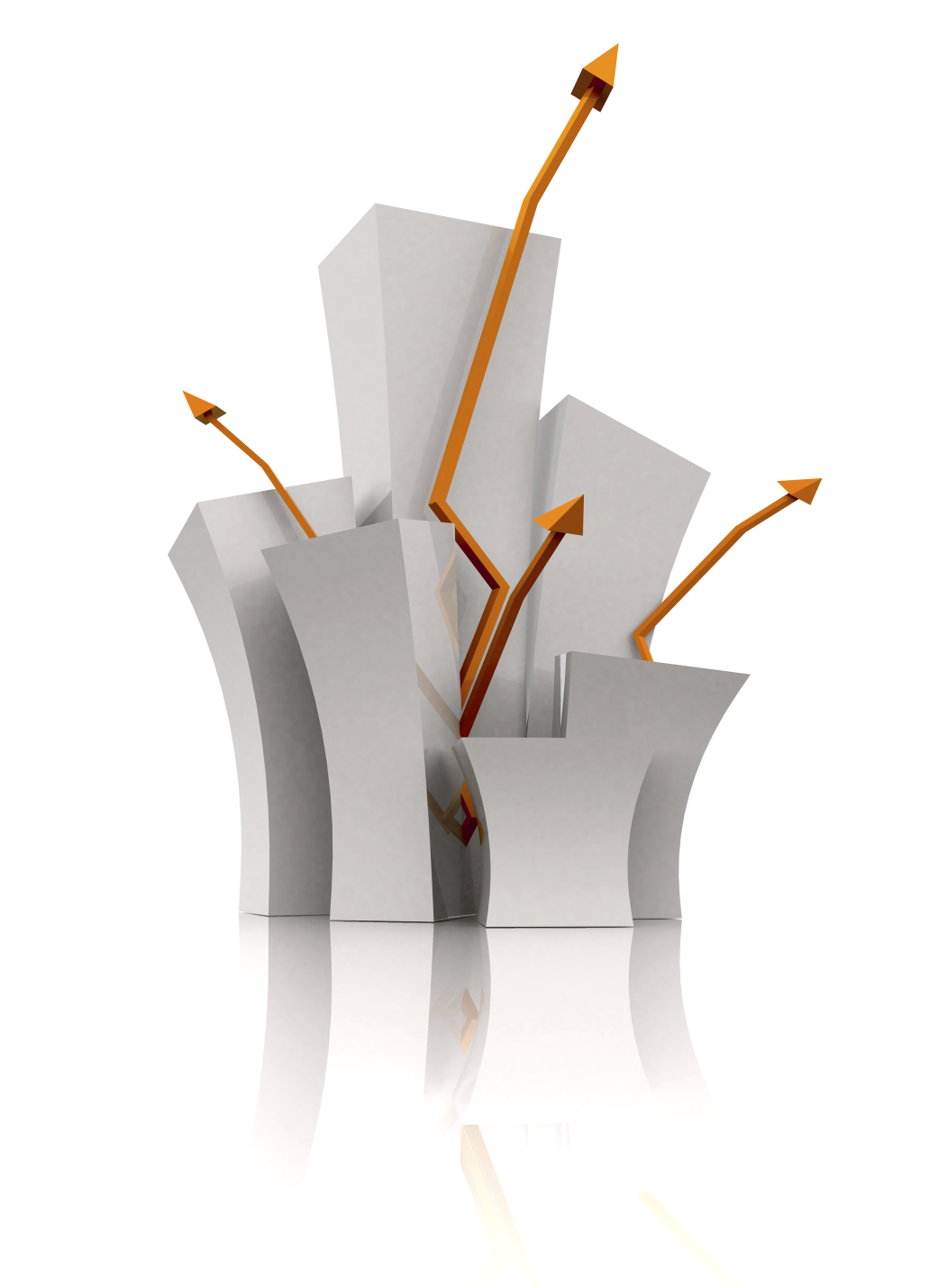 5. DELEGUE las responsabilidades adecuadamente
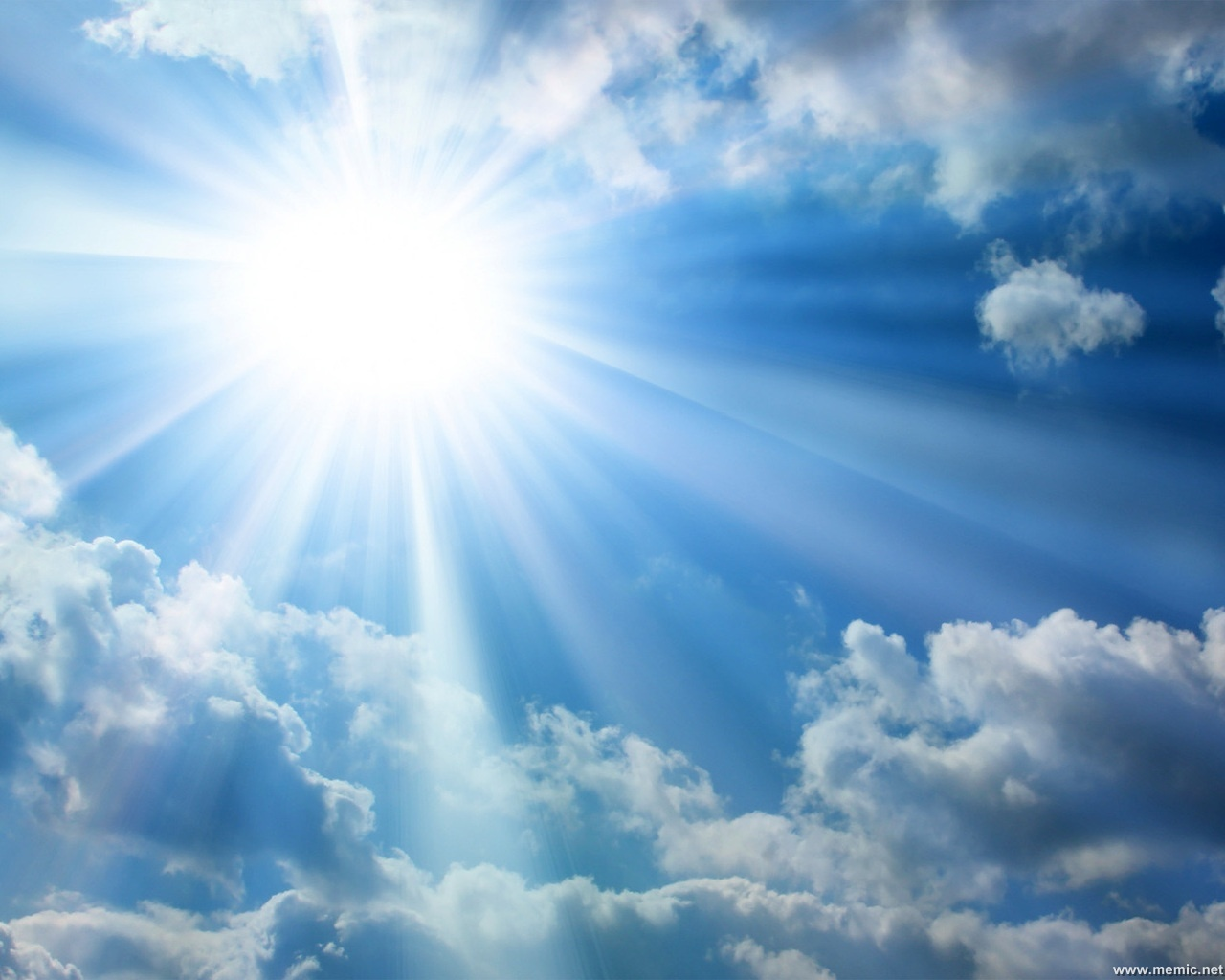 “Desde aquel día la mitad de mis siervos trabajaba en la obra, y la otra mitad tenía lanzas, escudos, arcos y corazas; y detrás de ellos estaban los jefes de toda la casa de Judá.”
Nehemías 4:16
6. De seguimiento al proyecto hasta que esté TERMINADO
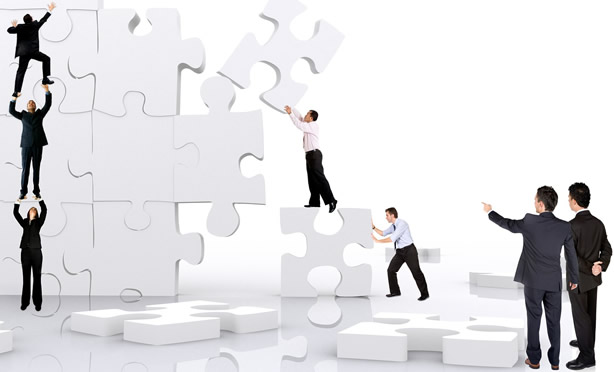 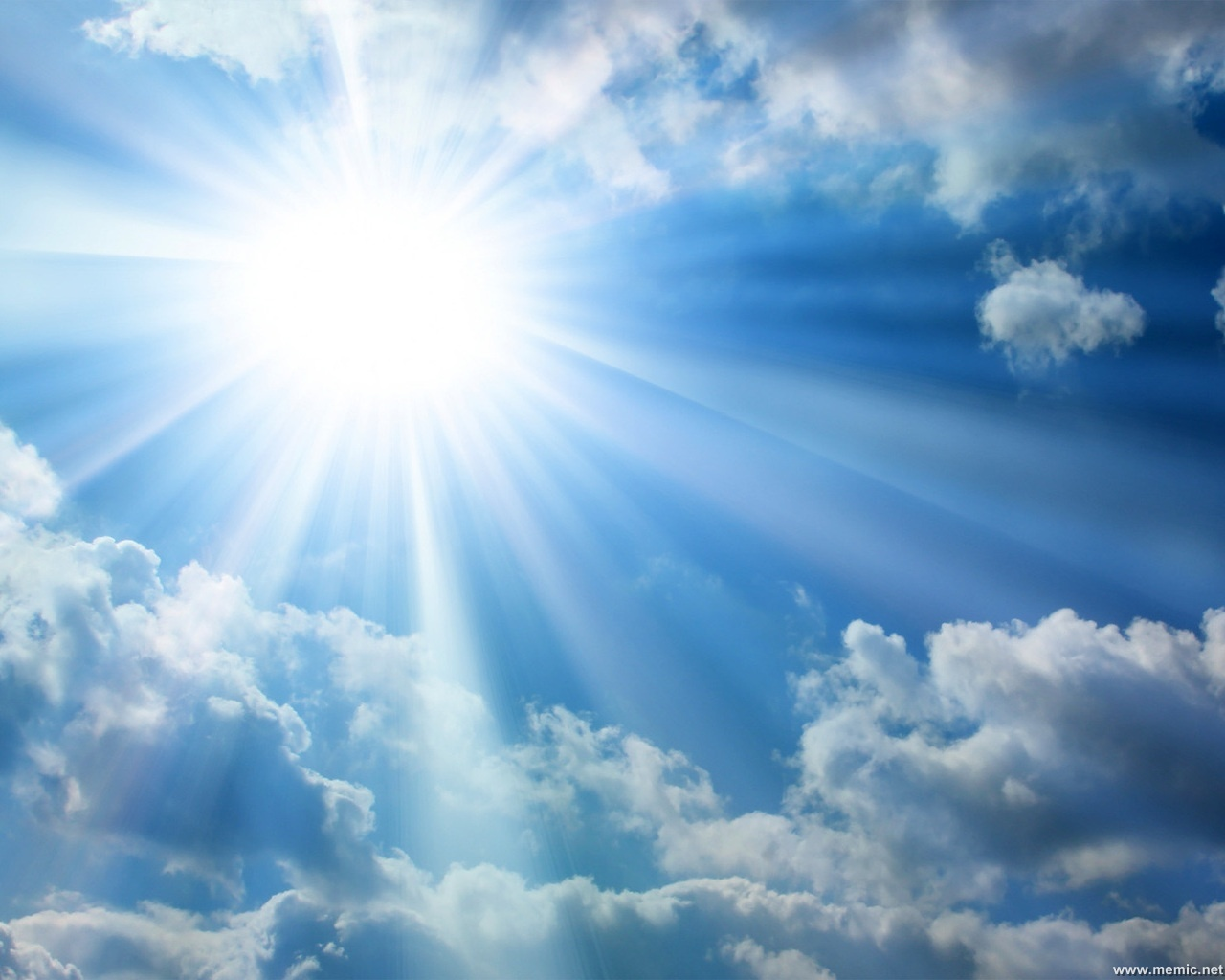 “Luego que el muro fue edificado, y colocadas las puertas, y fueron señalados porteros y cantores y levitas”
Nehemías 7:1